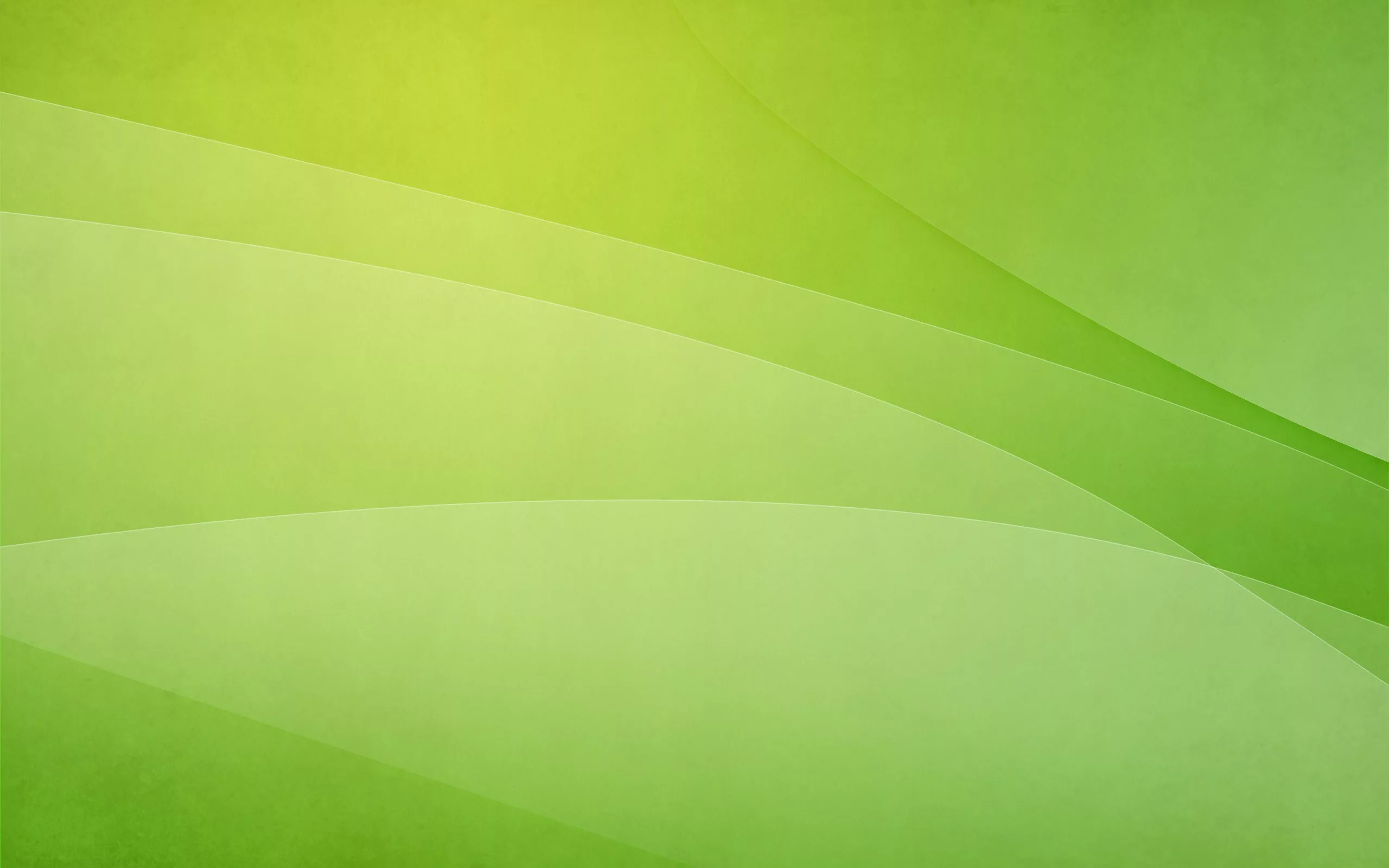 Сопоставимые параметры по доходам на 2023 год с другими городскими округами
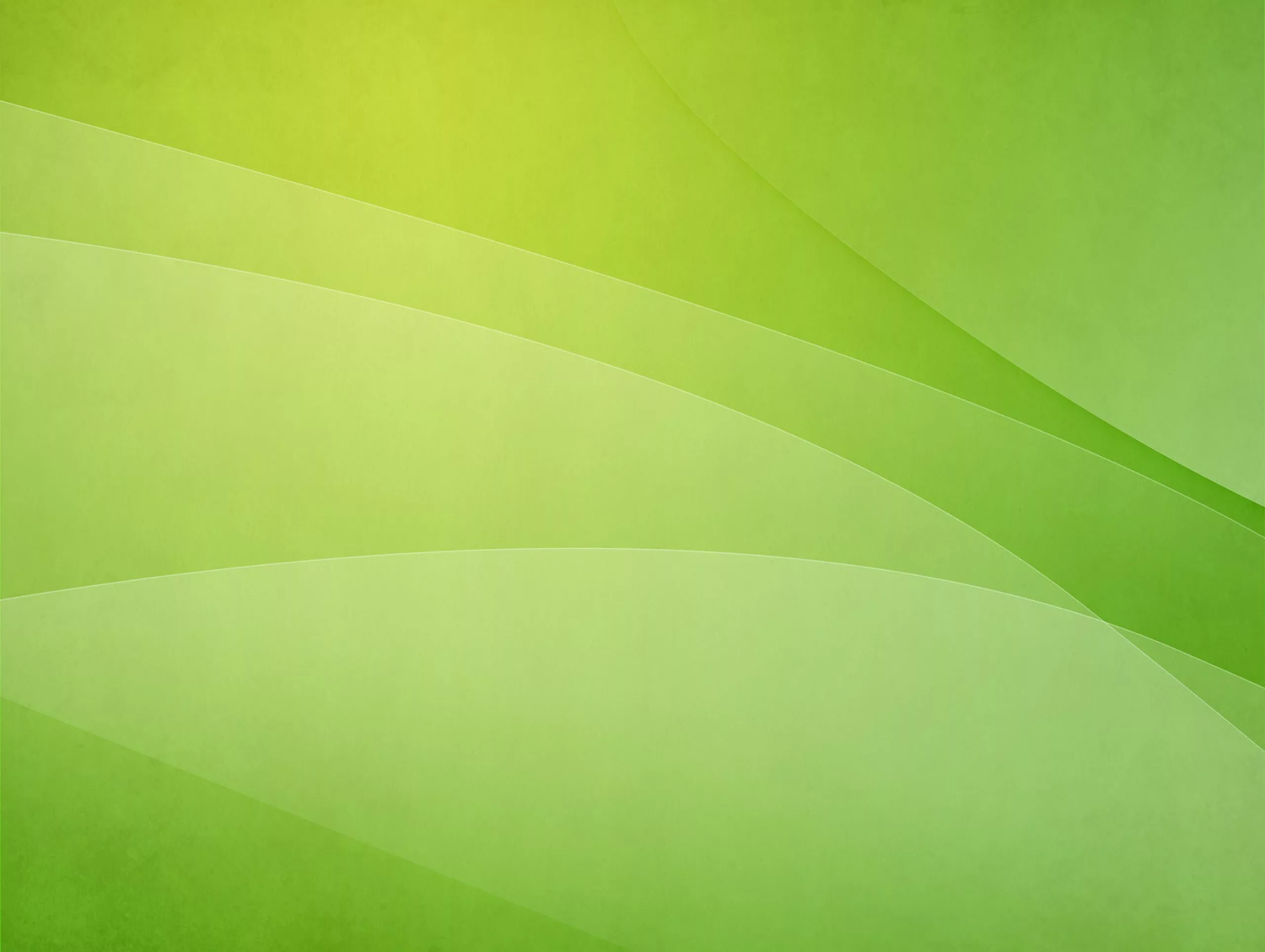 НАЛОГОВЫЕ И НЕНАЛОГОВЫЕ ДОХОДЫ
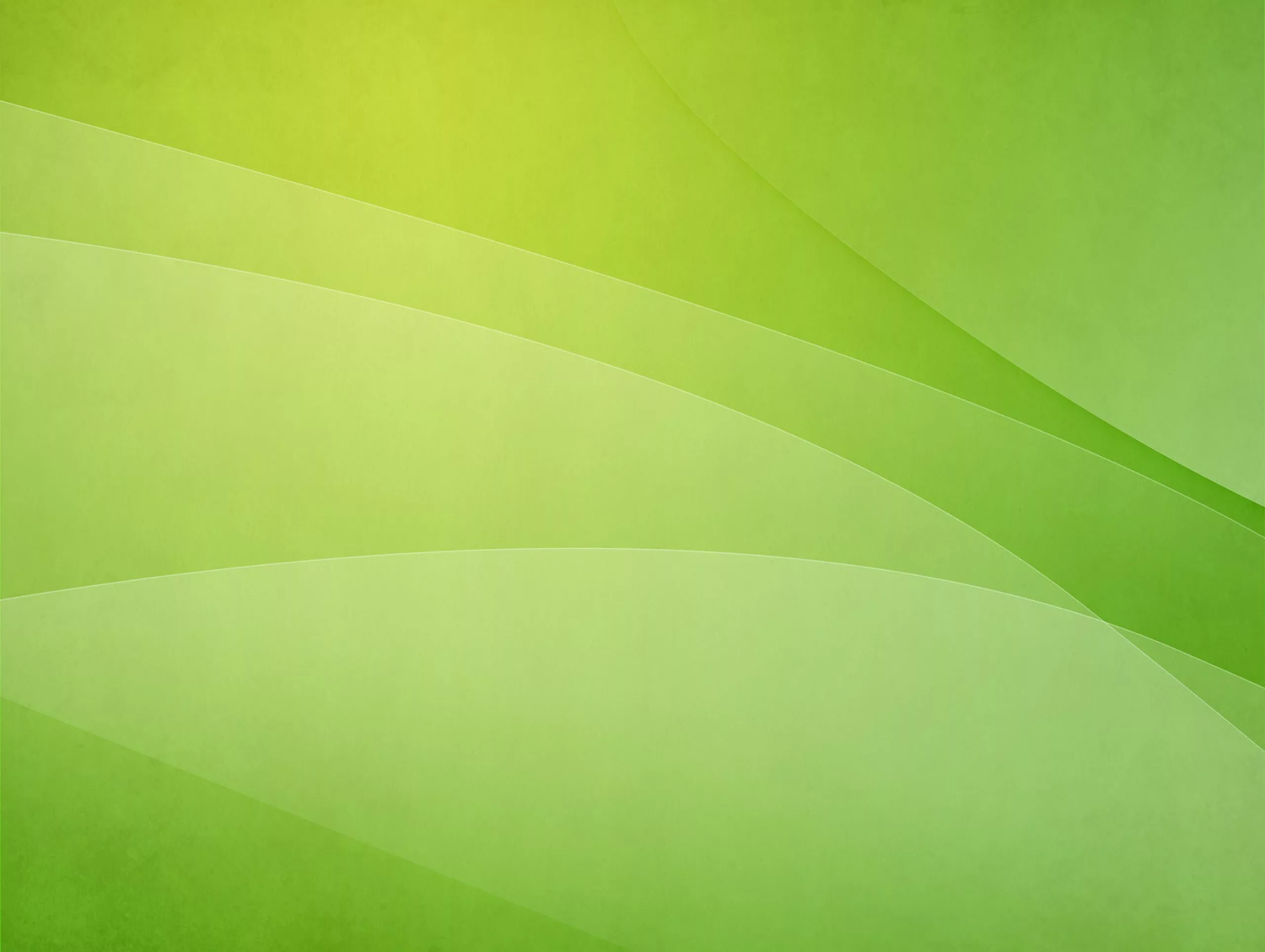 Налог на доходы физических лиц
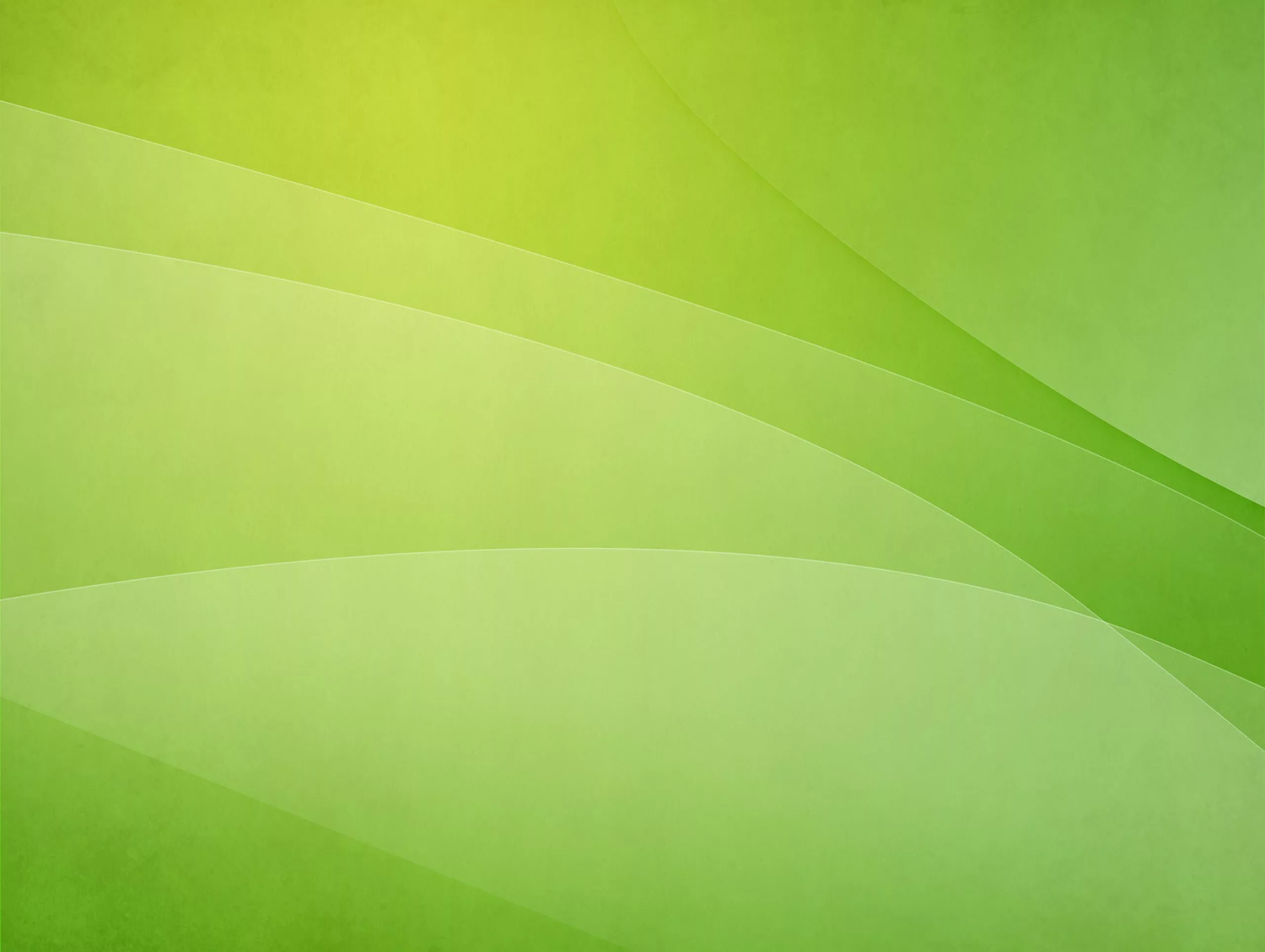 Акцизы
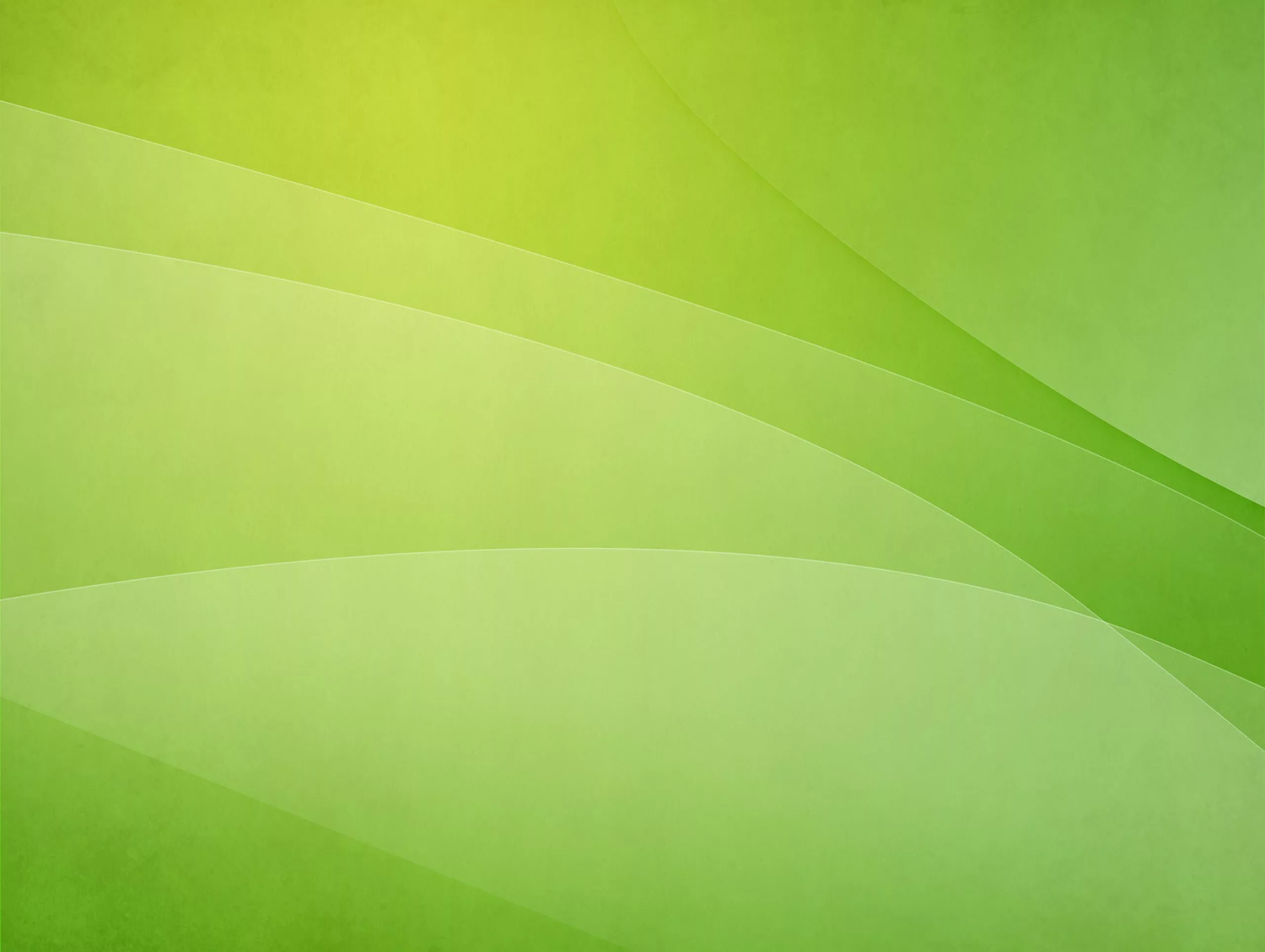 Налоги на совокупный доход
16 855,0
7 622,0
1 714,0
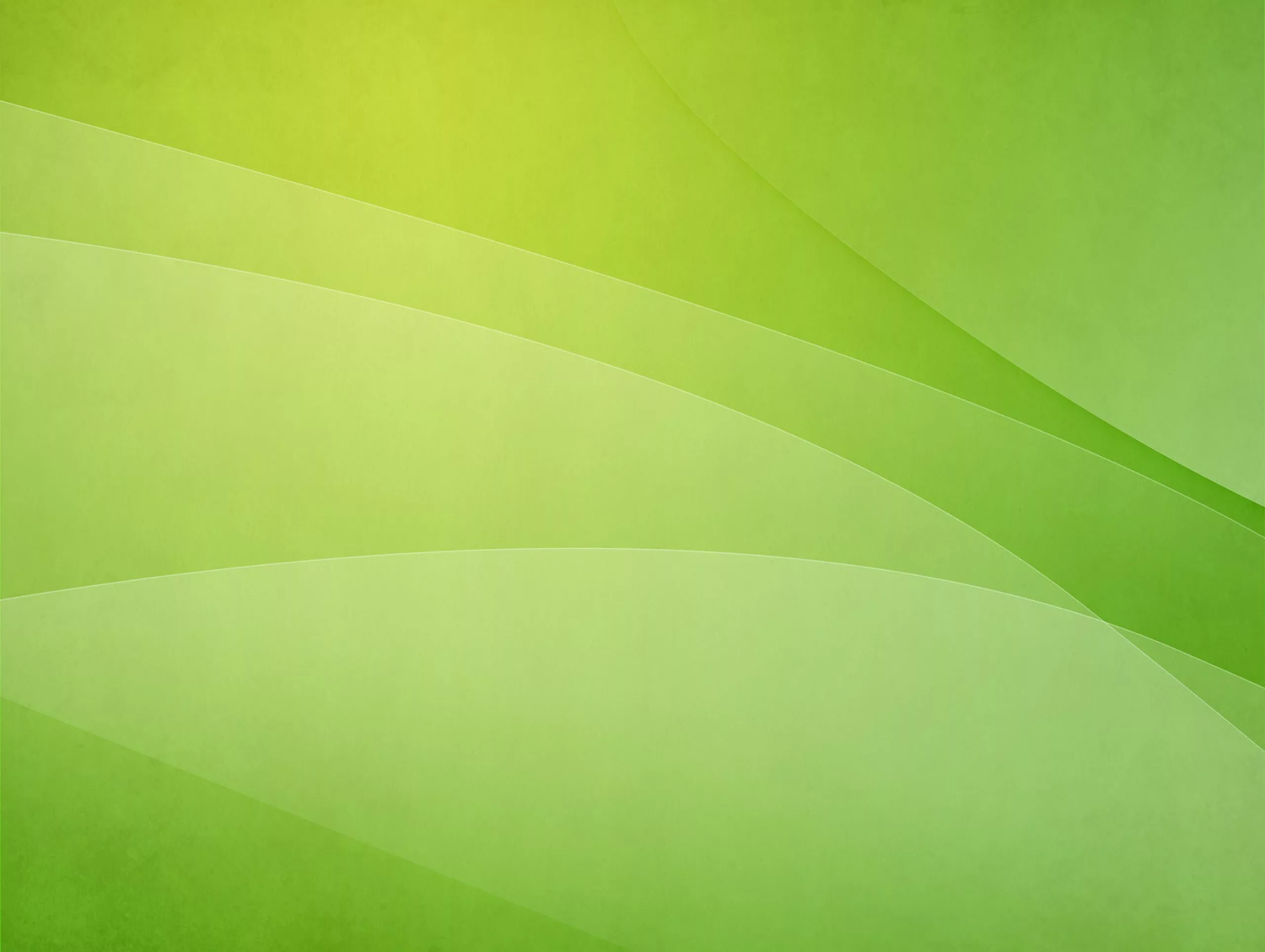 Налоги на имущество
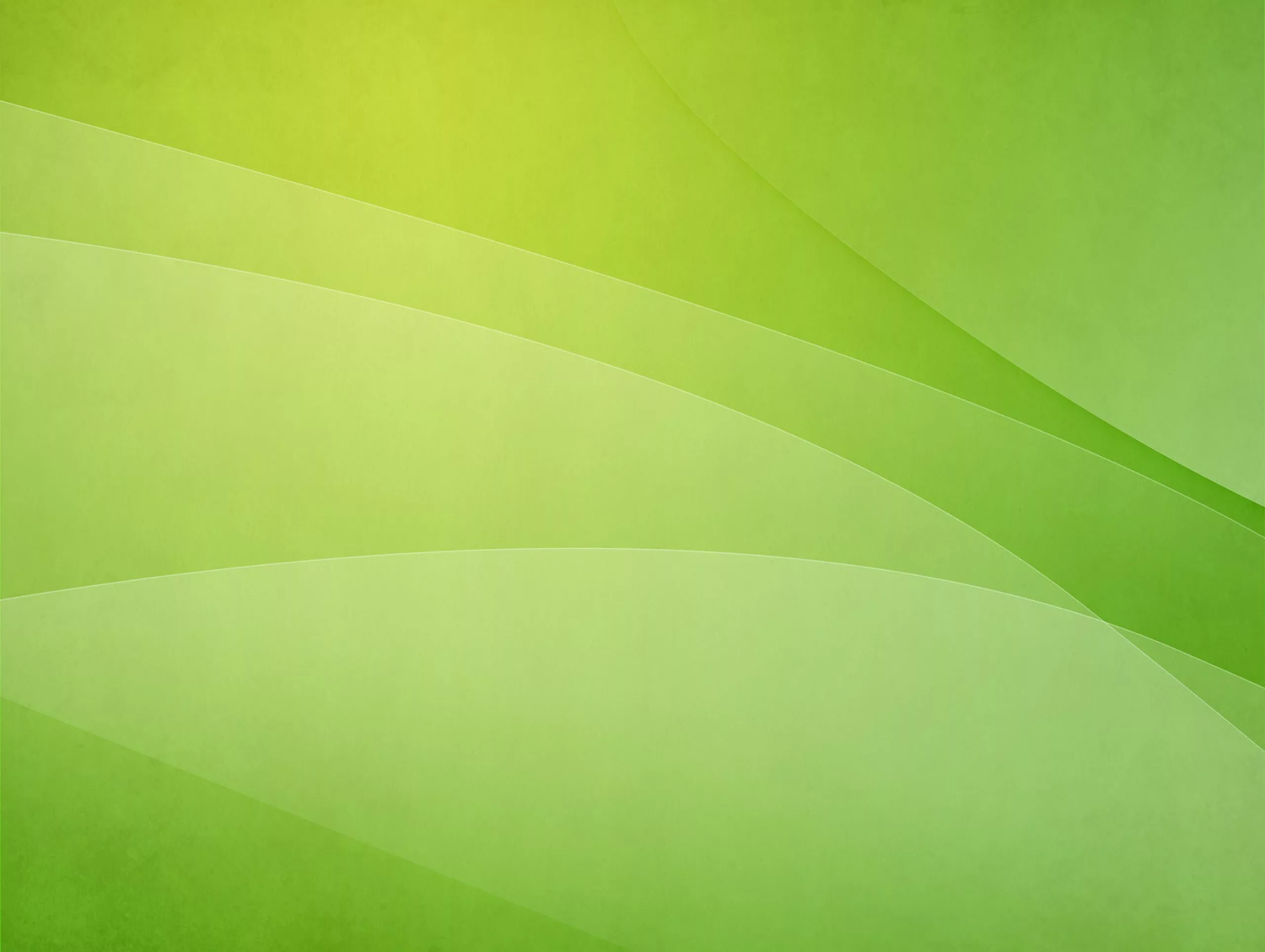 Государственная пошлина
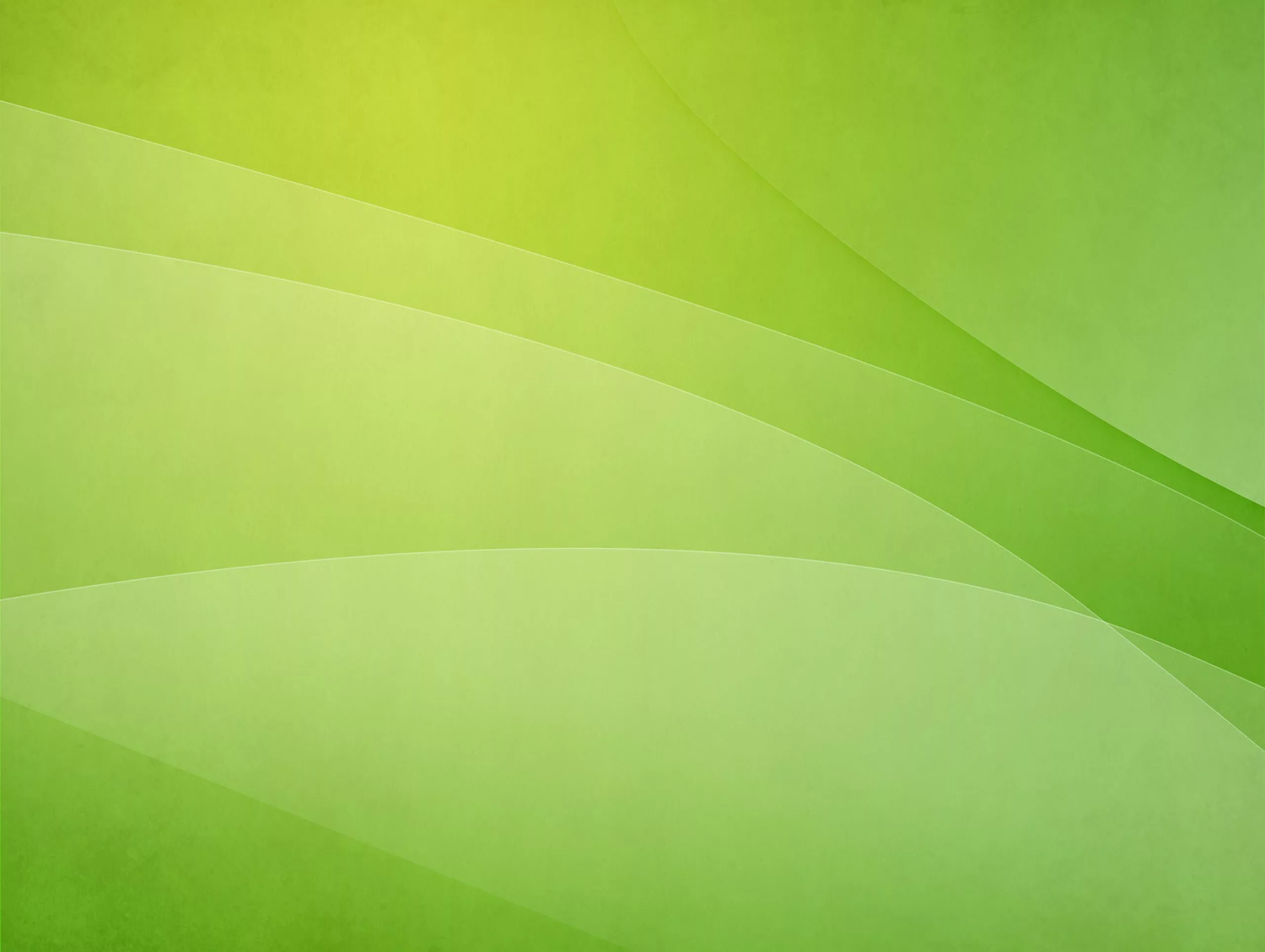 Доходы от использования имущества, находящегося в государственной и муниципальной собственности
8 661,0
4 900,0
1 935,2
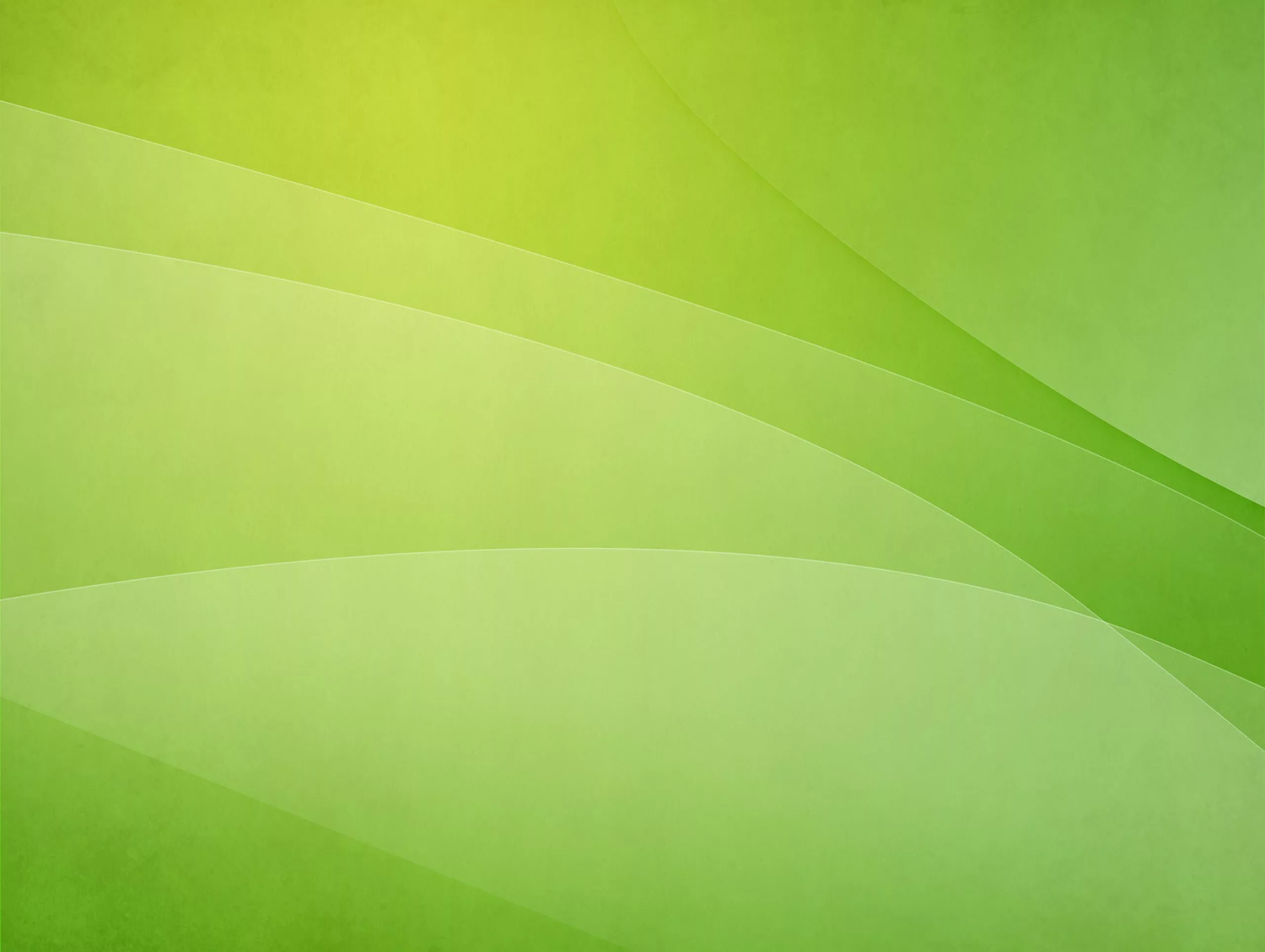 Платежи при пользовании природными ресурсами
54 076,0
157,0
4,3
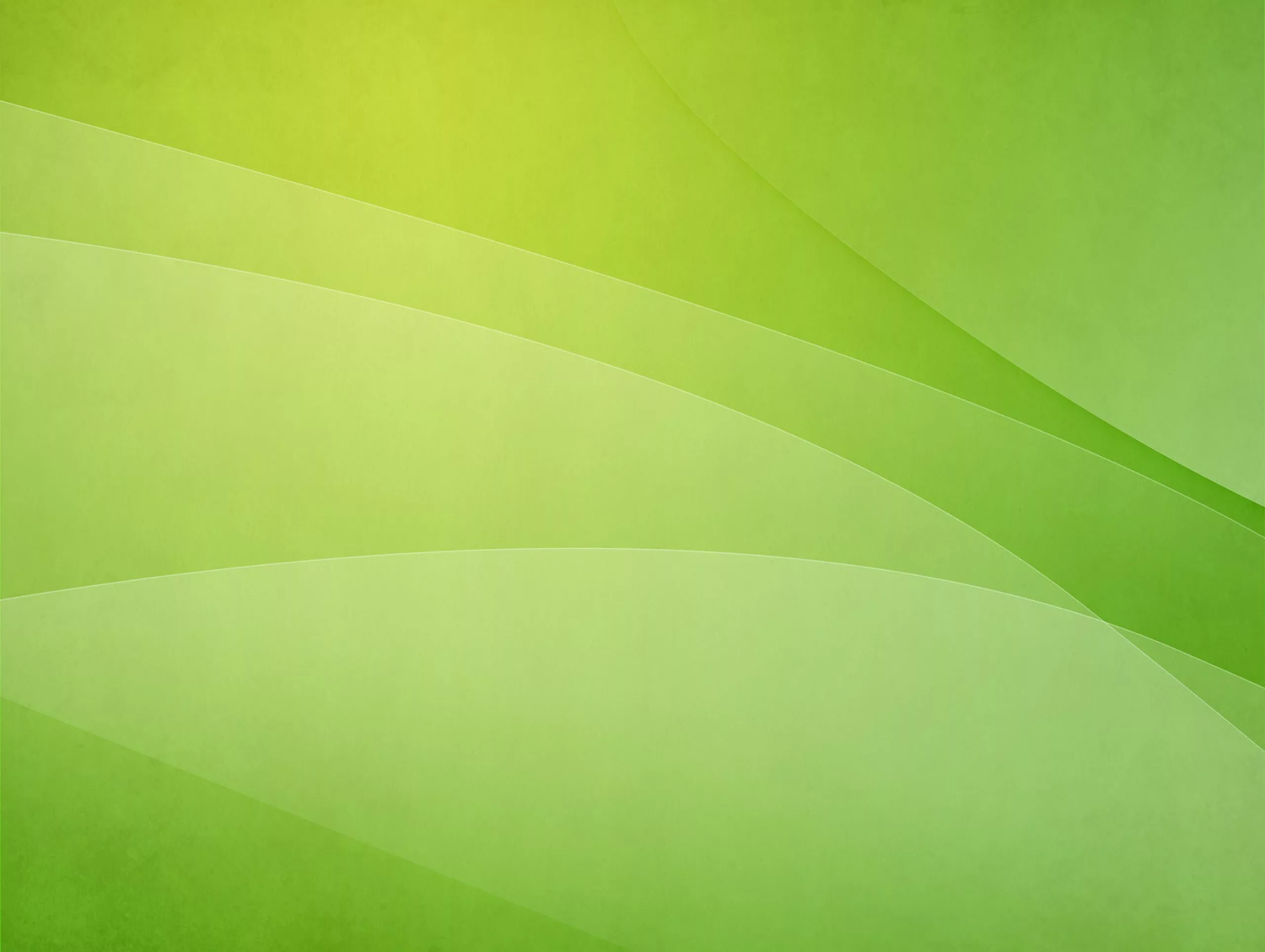 Доходы от оказания платных услуг (работ) и компенсации затрат государства
1 675,0
1 143,0
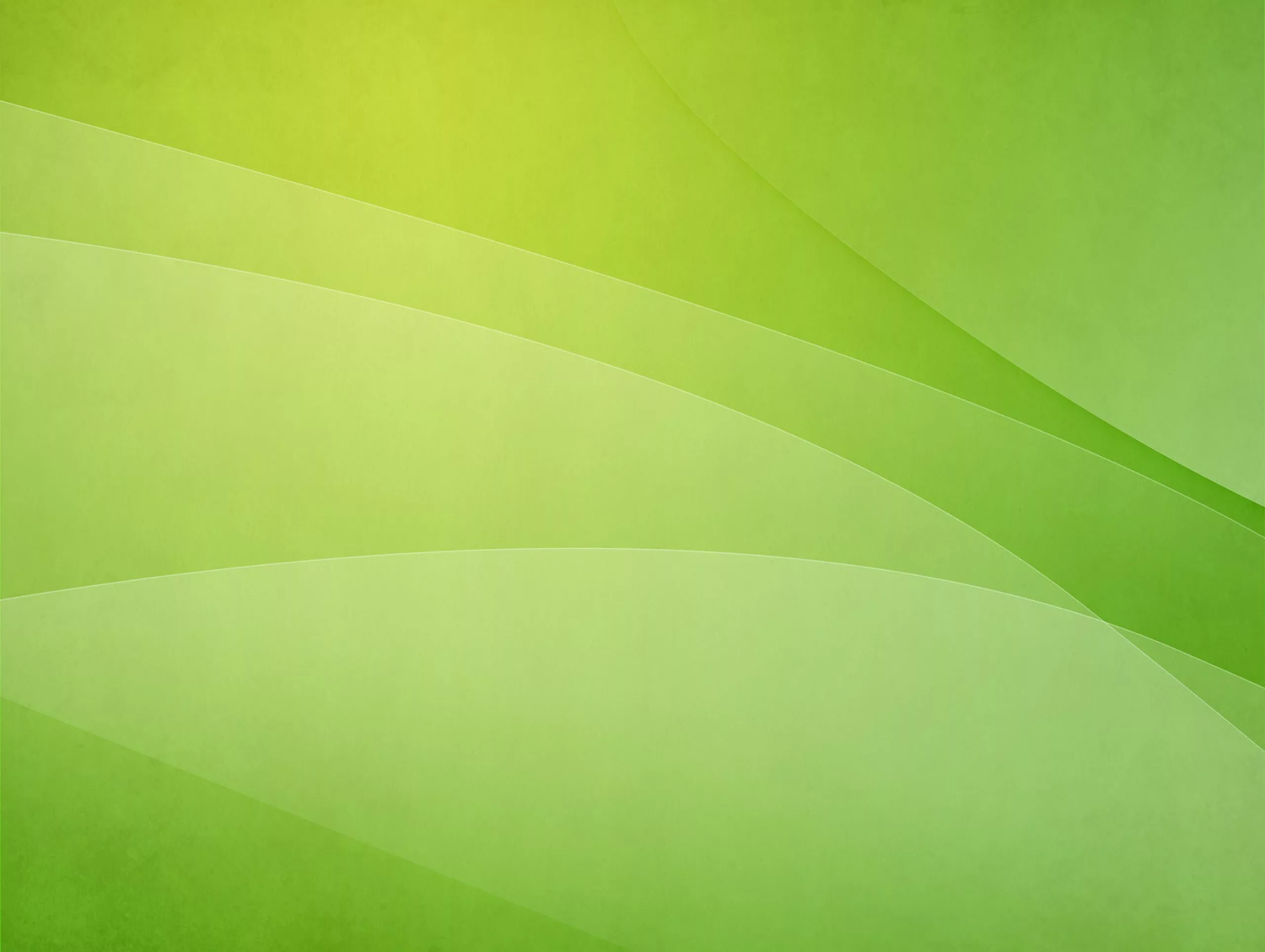 Доходы от продажи материальных и нематериальных активов
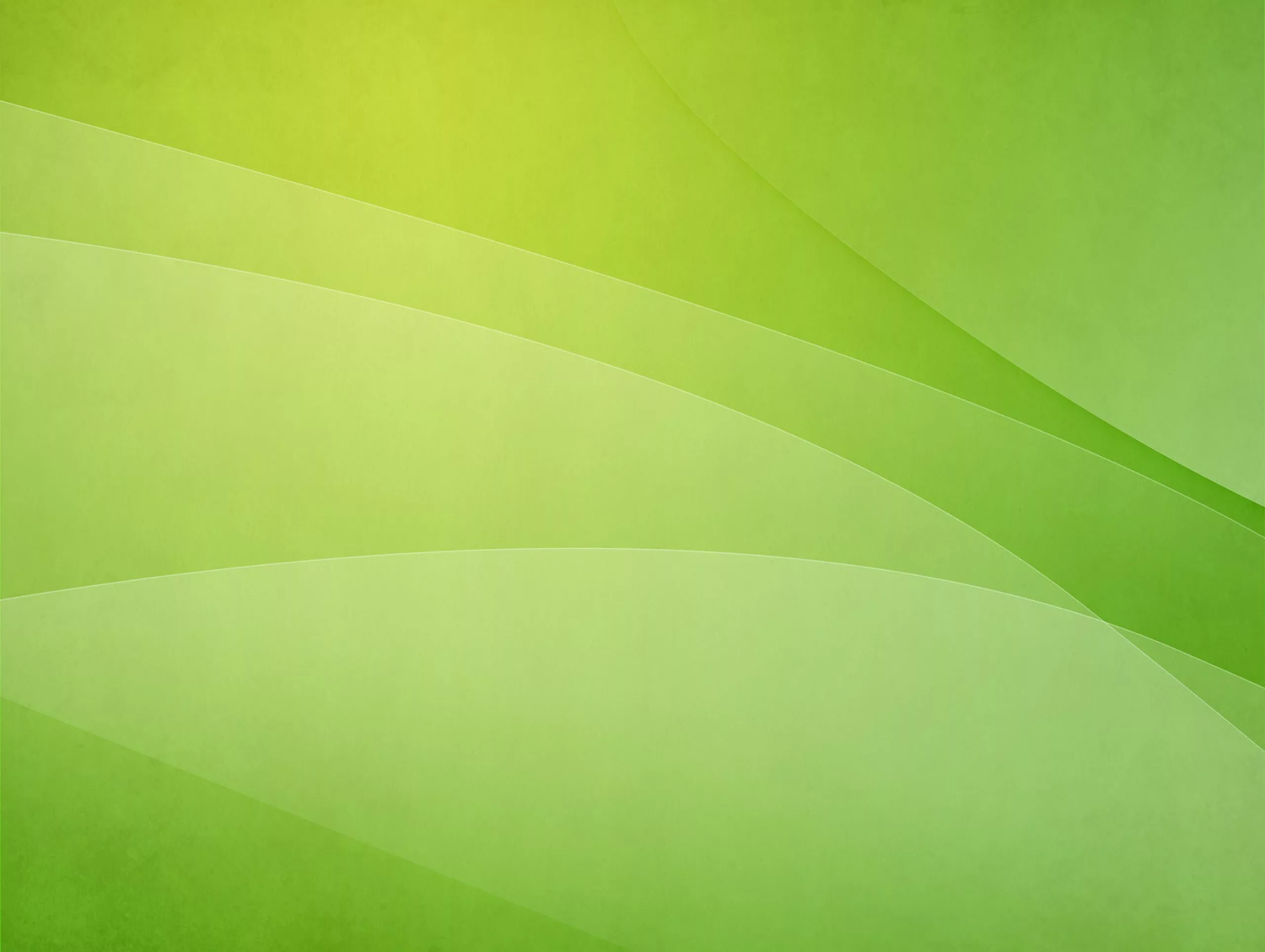 Штрафы, санкции, возмещение ущерба
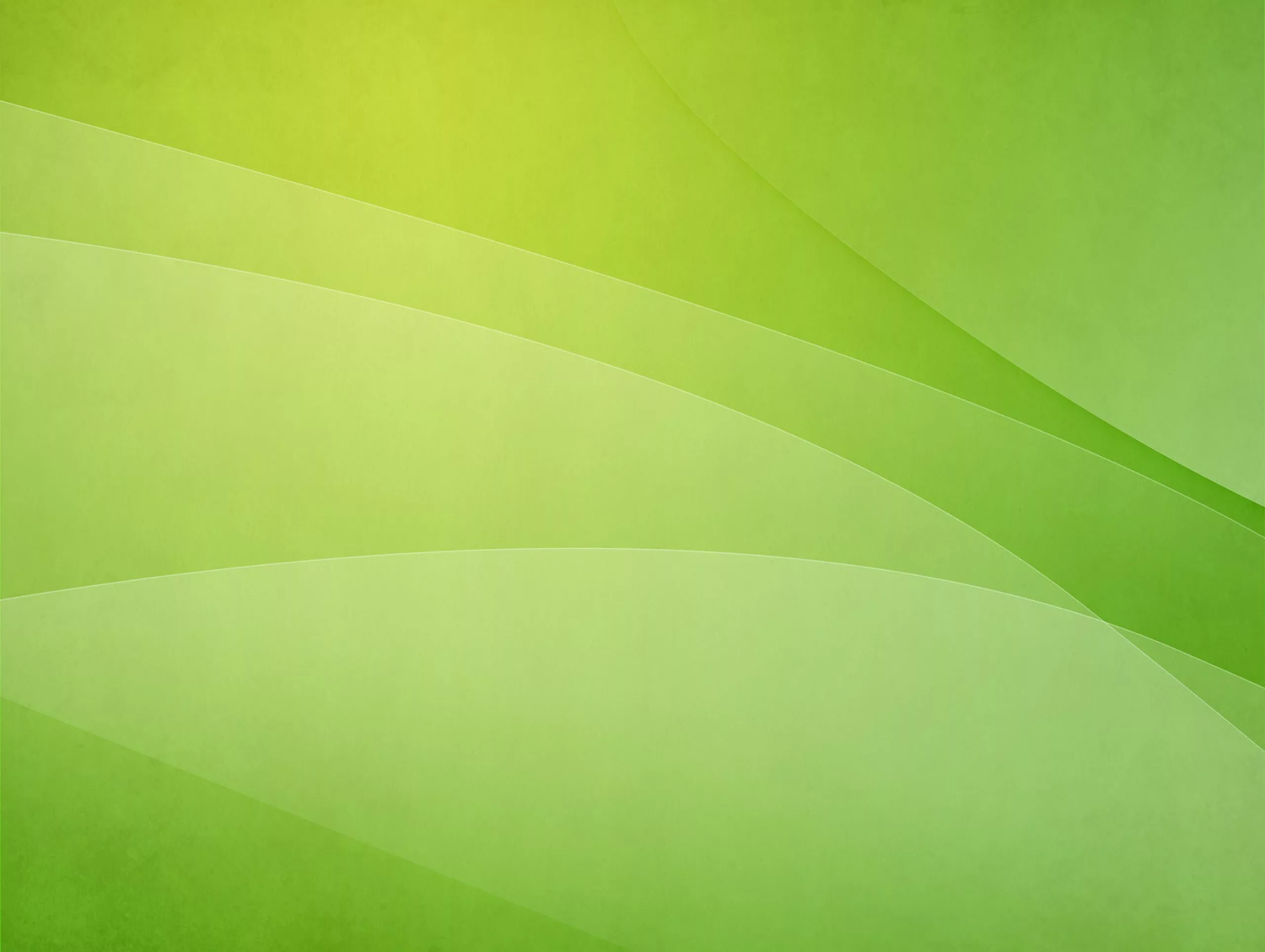 Прочие неналоговые доходы
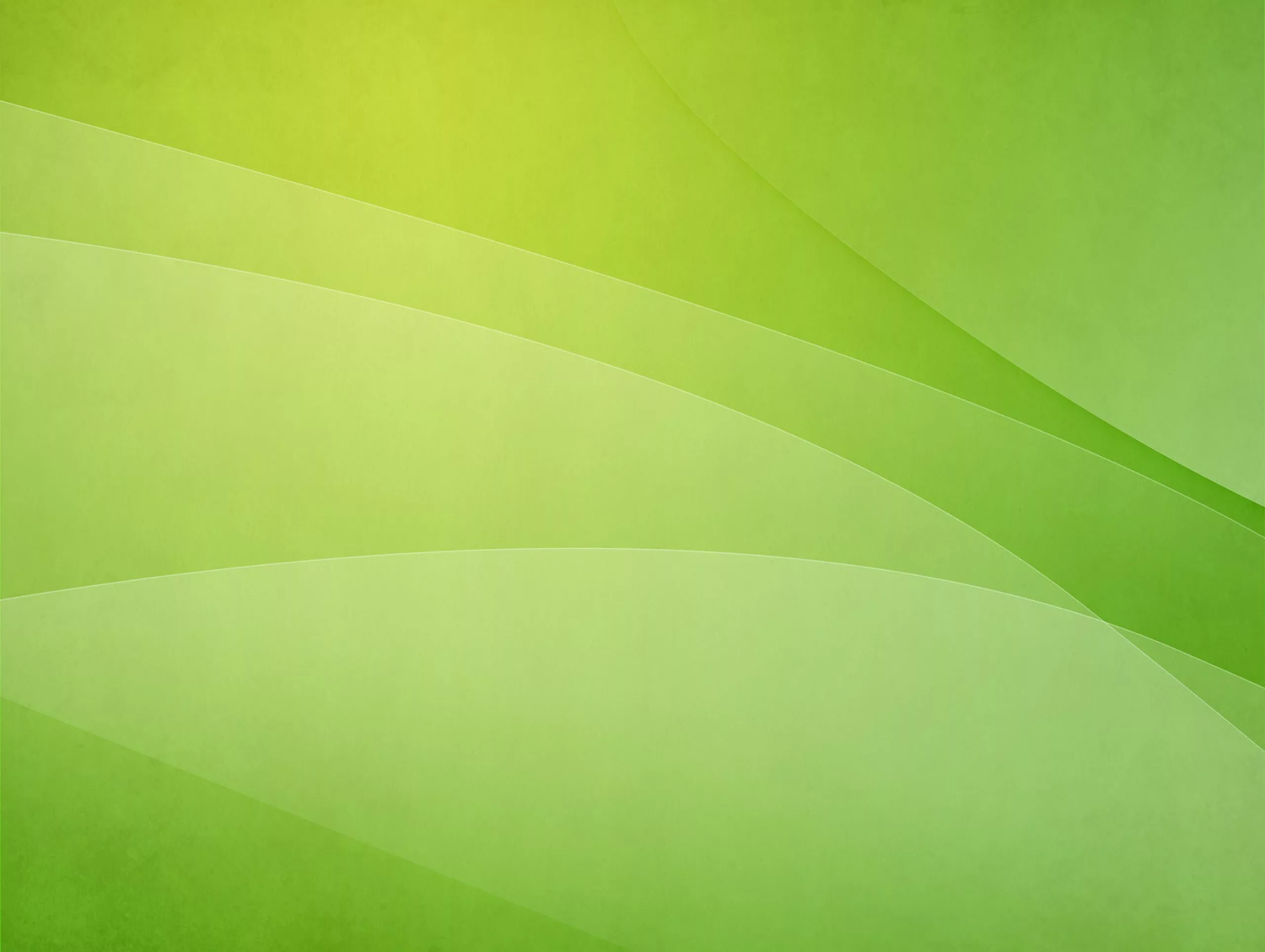 БЕЗВОЗМЕЗДНЫЕ ПОСТУПЛЕНИЯ
695 351,0
238 870,7
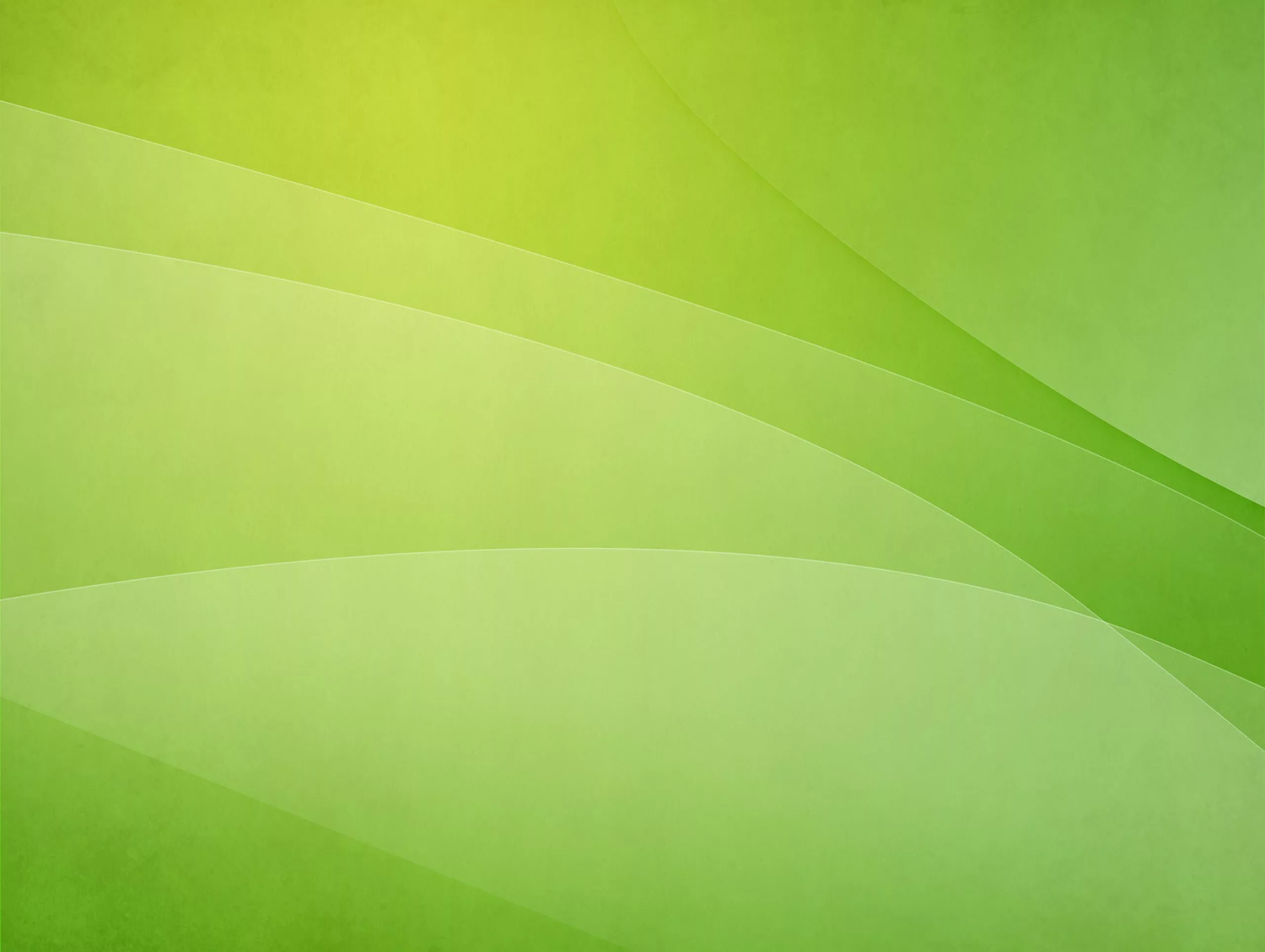 Итого доходов